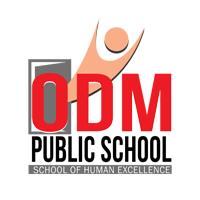 RESPONSE TO ABIOTIC FACTORS
SUBJECT : BIOLOGY
CHAPTER NUMBER: 13
CHAPTER NAME : ORGANISMS AND POPULATION
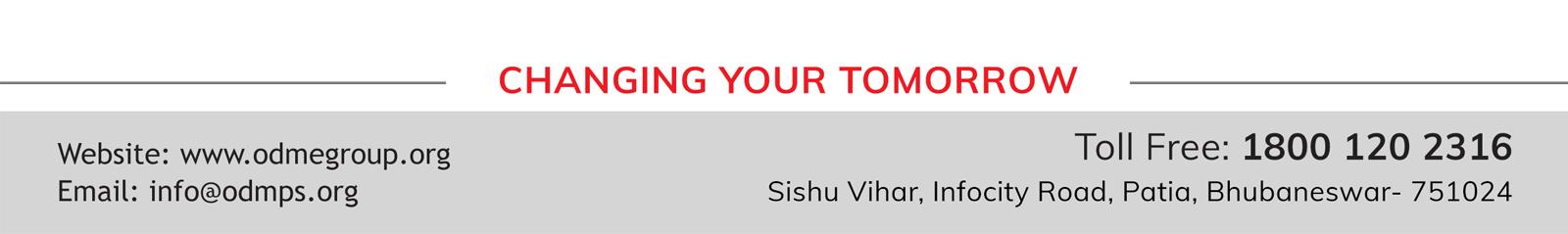 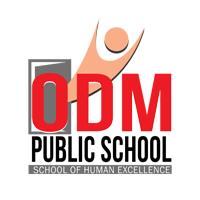 RESPONSE TO ABIOTIC FACTORS :
In the course of evolution, many species have evolved constant internal environment to permits all biochemical reactions and physiological functions to work with maximum efficiency to have over all fitness of species. 

Organisms try to maintain the constancy of its internal environment (homeostasis) inspite of varying external environment. 

Many species would have evolved a relatively constant internal (within the body) environment that permits all biochemical reactions and physiological functions to proceed with maximal efficiency and thus enhance the overall 'fitness' of the species. 

This constancy could be in terms of optimal temperature and  concentration of the body fluids.
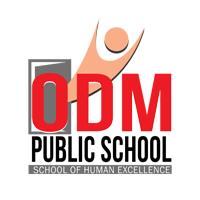 FIGURE SHOWING ORGANISMIC RESPONSE  :
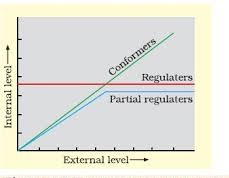 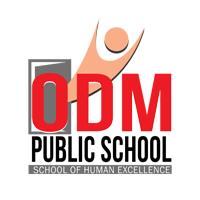 RESPONSE TO ABIOTIC FACTORS :
REGULATE :
There are various ways to establish homeostasis' : Regulate , Conform, Migrate, Suspend

Regulate :
All birds and animals are capable of maintaining homeostasis by physiological means which ensures constant body temperature, constant osmotic concentration etc. 

Thermoregulation and osmoregulation is the source of success of mammals in all the environmental conditions.

 In summer, when outside temperature is more than our body temperature, we sweat often, resulting evaporative cooling, which brings down the body temperature. In winter  we start to shiver, a kind of exercise which produces heat and raises the body temperature.

Evolutionary biologists believe that the 'success' of mammals is largely due to their ability to maintain a constant body temperature and thrive whether they live in Antarctica or in the Sahara desert.
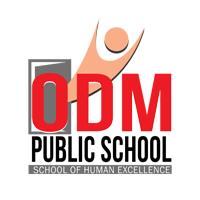 RESPONSE TO ABIOTIC FACTORS :
CONFORM:
An overwhelming majority (99 per cent) of animals and nearly all plants cannot maintain a constant internal environment.
Most of animals and plants, their body temperature change with ambient temperature. In aquatic animals osmotic concentration of the body fluid change with that of the ambient water osmotic concentration. 

These animals are called conformer. Conformer are not able to bear the energetic expenses to maintain the constant body temperature.Heat loss or heat gain is a function of surface area. Since small animals have a larger surface area relative to their volume, they tend to lose body heat very fast when it is cold outside; then they have to expend much energy to generate body heat through metabolism.

Thermoregulation is energetically expensive for many organisms. This is particularly true for small animals like shrews and humming birds. This is the main reason why very small animals are rarely found in polar regions.
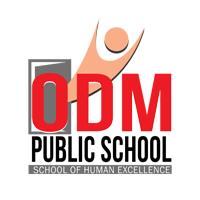 RESPONSE TO ABIOTIC FACTORS :
MIGRATE :
The organism move away for time being from the stressful unfavorable habitat to more suitable habitat and return back when stressful period is over. 

The organism can move away temporarily from the stressful habitat to a more hospitable area and return when stressful period is over. 

In human analogy this strategy is like a person  travelling from Delhi to Shimla for the duration of summer

Many birds undertake long-distance to migrate to more hospitable areas. 

Siberia birds migrate to Keolado National park, Bharatpur, India
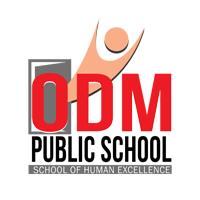 RESPONSE TO ABIOTIC FACTORS :
SUSPEND :
In microorganisms like bacteria, fungi and lower plants a thick walled spores is formed which help them to survive unfavorable conditions. These spores germinate on return of suitable conditions.

 In higher plants, seeds and some other vegetative reproductive structures serves the means to tide over periods of stress and help them in dispersal also. 
The metabolic activities are reduced to minimum during this dormant period.a) Hibernation - the condition or period of an animal or plant spending the winter in a dormant state e.g. bear.
b) Aestivation - the condition or period of an animal or plant spending the summer to avoid heat and desiccation in a dormant state e.g. snails .
c) Diapause - a stage of suspended development in zooplankton species in lakes and ponds.
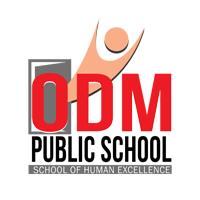 THANKING YOU
ODM EDUCATIONAL GROUP